Back to School
Start of New Term
Presenter name
www.greatppt.com
Agenda
Table of contents
介绍
激发学生学习动力
树立正确学习目标
提升教师教学能力
总结
教师在教育培训行业的角色
分享优秀学生事迹激励
班级互动增强学生参与感
同行交流更新教育观念
策划组织的重要性
01
02
03
04
05
01.介绍
教师在教育培训行业的角色
新学期典礼
开学典礼迎接挑战机遇
为学生提供新的学习机会
增强学生的归属感和参与感
帮助学生树立正确的学习目标
教师核心角色
教师是学生成长的引领者
掌握丰富的教学经验，能够灵活应对幼儿的学习需求和问题。
拥有专业的教育知识，能够为幼儿提供专业的教育支持。
具备良好的教育敬业精神，专注于提高幼儿的学习和成长。
开学典礼意义
学生热情与班级凝聚
激发学生学习动力: 激发学生对学习的兴趣和动力
营造积极向上的学习氛围：营造积极向上的学习氛围，增强学生的学习热情和动力。
增强学生的参与感和归属感，让幼儿感受到学校和班级的温暖和关爱。
02.激发学生学习动力
分享优秀学生事迹激励
激励演讲提动力
激发学生内在动力
演讲的目的是通过激励演讲激发学生内在的学习动力，从而更好地适应新学期的学习环境。
提高自我认知
营造积极氛围
增强自信心
认识自己的优势和不足，制定个人学习计划
鼓励同学分享成功经验，共同进步
相信自己可以取得好成绩，培养积极心态
分享优秀事迹
敢于尝试
刻苦钻研
积极向上
01
02
03
努力克服困难，勇于接受挑战
不断深入学习，精益求精
时刻保持积极心态，坚定前行
励志故事：XXX成长历程
通过分享优秀学生的成长历程，激励其他学生追求进步，树立正确的学习态度。
积极学习氛围
轻松学习氛围
2
1
3
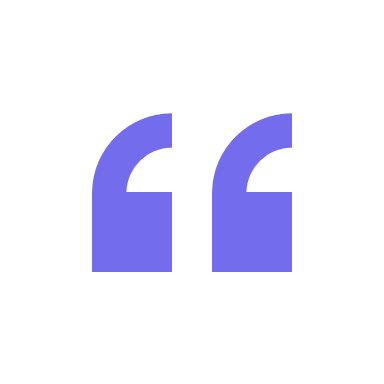 氛围助力学习动力
鼓励学生努力学习并给予肯定和奖励
通过多样化的教学方式和活动形式
引导学生树立正确的学习观念和价值观
创造积极向上的学习环境可以激发学生的学习热情和动力。
正面学习激励
积极学习态度
03.树立正确学习目标
班级互动增强学生参与感
树立学习目标
确立目标 提高自我
明确自我优势和不足，建立目标
设定可实现和挑战性目标，提高动力
制定具体和可操作的计划，实现目标
班级互动分享
互动分享，加强归属感
学生互相介绍自己的学习计划和目标
学生分享自己的学习方法和心得
学生讨论课程中遇到的问题和解决方法
增强学生归属感
提高学生参与感和归属感
设立学生代表团队，培养幼儿的领导力和团队合作精神。
开展班级合作活动，培养幼儿的合作意识和团队合作能力。
鼓励学生参与学校社团，培养幼儿的兴趣爱好和才艺。
增强学生的参与感和归属感，有助于激发学生的学习热情和积极性。
04.提升教师教学能力
同行交流更新教育观念
提升教学能力
教师能力与理念提升
1
3
2
选择合适的课程
分享和实践
认真学习
根据自身需求和特点选择
与同行交流和分享教学经验
积极参与课堂和练习
更新教育观念
教师能力与理念提升
线上研讨会
通过参与研讨会不断更新教育观念
教学观摩
观摩同行的教学过程，取长补短
课程分享
分享成功的教学案例，促进教育创新
提供优质教育
教师能力与理念提升
为学生提供更好的教育服务
参加教育培训课程
与同行交流
更新教学方法
05.总结
策划组织的重要性
主题班会重要途径
打造积极向上的学习氛围
分享优秀学生事迹，激励更多学生努力学习。
引导学生树立正确的学习目标，培养健康的成长态度。
增强学生的参与感和归属感，让幼儿感受到学校和班级的温暖和关爱。
学生教师应有态度
成长需要良好态度行动
积极主动参与学习和班级活动
遵守学校规章制度，尊重教师和同学
发扬团结互助的精神，共同促进班级进步
Thanks！
Presenter name
www.greatppt.com
Use our editable graphic resources...
You can easily resize these resources without losing quality. To change the color, just ungroup the resource and click on the object you want to change. Then, click on the paint bucket and select the color you want. Group the resource again when you’re done. You can also look for more infographics on GreatPPT.
FEBRUARY
JANUARY
MARCH
APRIL
PHASE 1
Task 1
FEBRUARY
MARCH
APRIL
MAY
JUNE
JANUARY
Task 2
PHASE 1
Task 1
Task 2
PHASE 2
Task 1
Task 2
...and our sets of editable icons
You can resize these icons without losing quality.
You can change the stroke and fill color; just select the icon and click on the paint bucket/pen.
In Google Slides, you can also use Flaticon’s extension, allowing you to customize and add even more icons.
Educational Icons
Medical Icons
Business Icons
Teamwork Icons
Help & Support Icons
Avatar Icons
Creative Process Icons
Performing Arts Icons
Nature Icons
SEO & Marketing Icons
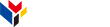 www.greatppt.com
Free Templates and Themes
Create beautiful presentations in minutes